Placenta Variations
By Erin Ryan LM CPM
Placenta
a flattened circular organ in the uterus of pregnant eutherian mammals, nourishing and maintaining the fetus through the umbilical cord
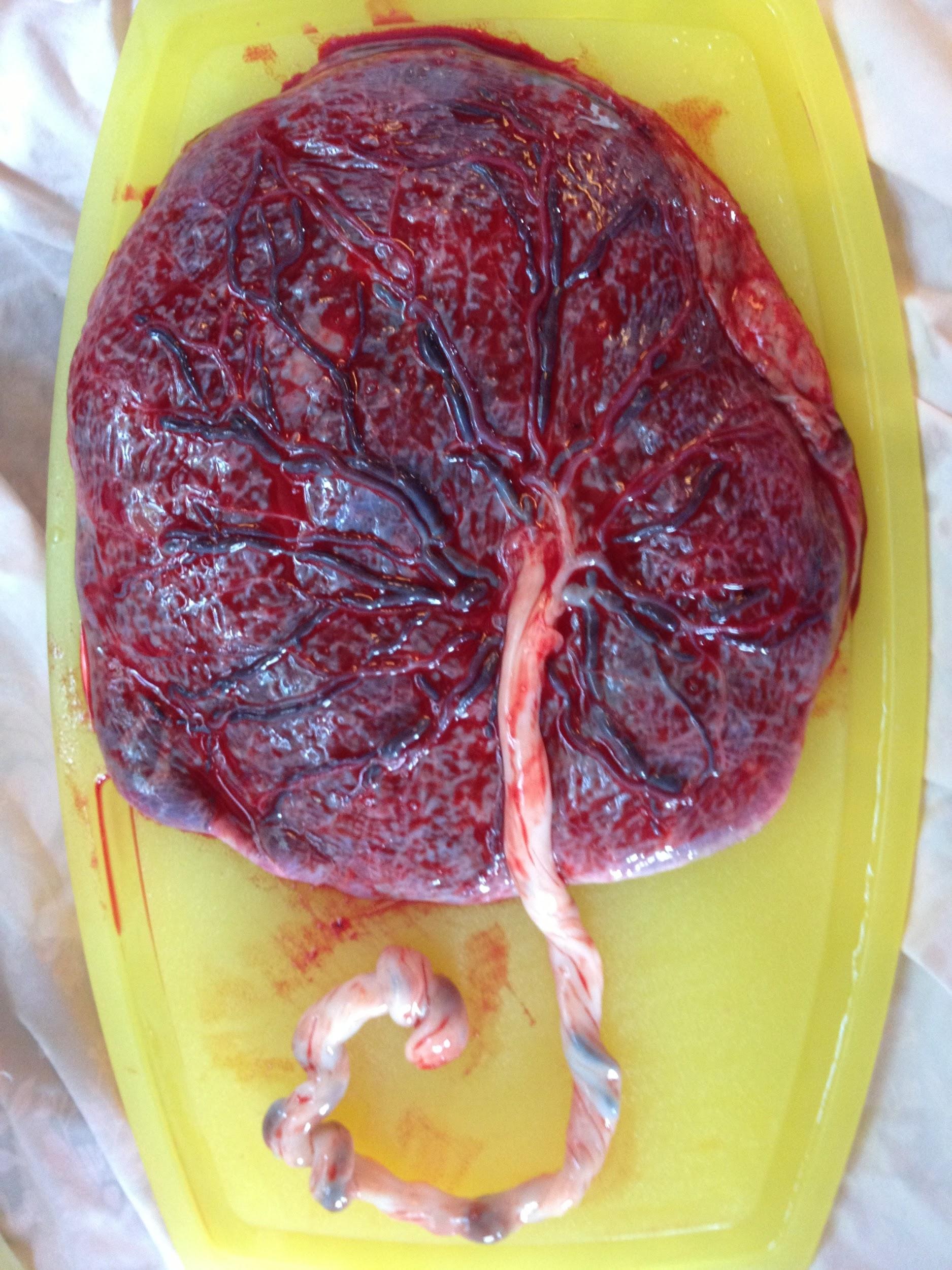 Normal Placenta

Thick
Round
Red
Cord inserted centrally
Cord Variations: Velamentous
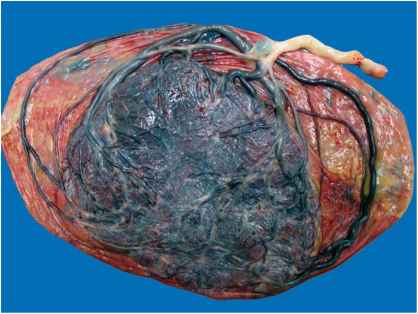 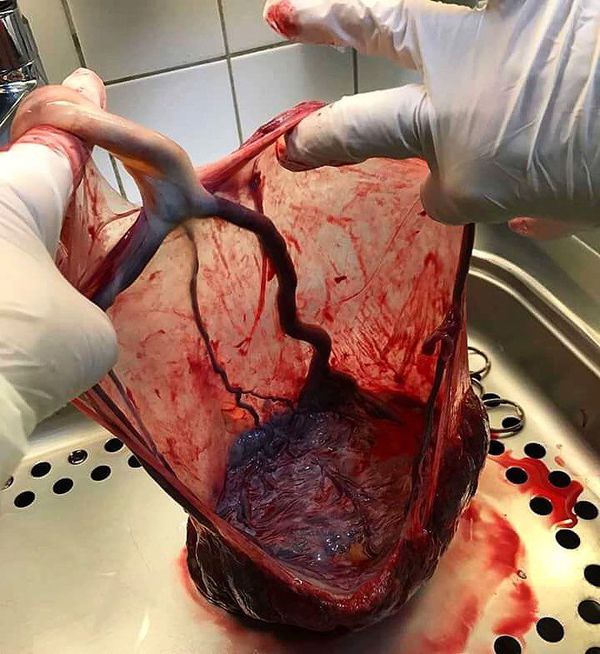 Cord Variations: 
Velamentous 
Note exposed vessels
Cord Variation: Marginal
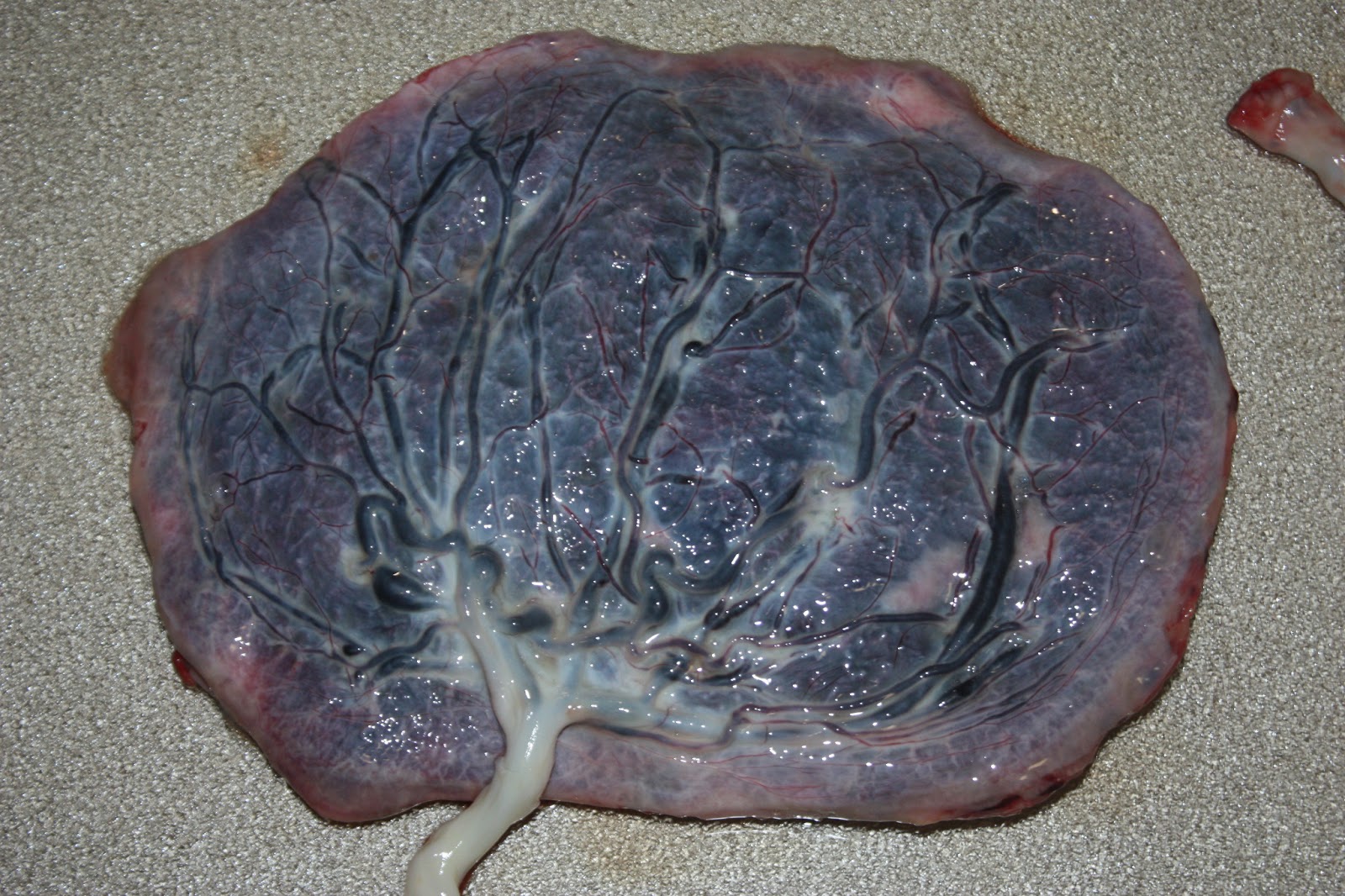 Battledore Insertion and Circumvallate
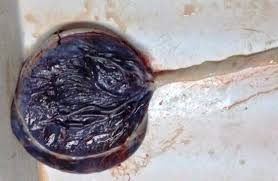 Battledore is a version of marginal where the cord inserts in the side or edge of the placenta
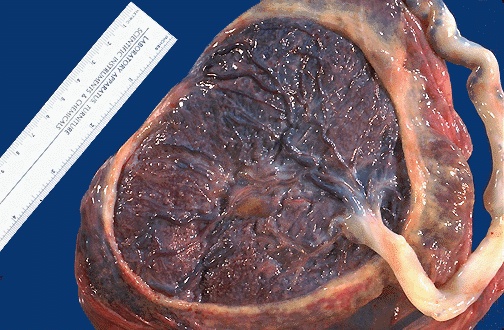 Circumvallate
A peripheral cuplike insertion of the MEMBRANES at the surface of the placenta
Circummarginate
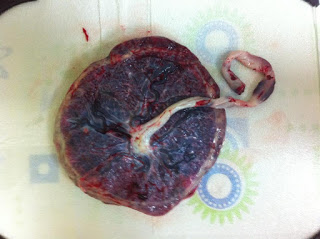 A flattened edge with a ridge of fibrin making the edge of the vascular place. Can be only a portion of the circumference
Bilobed (with velamentous insertion)
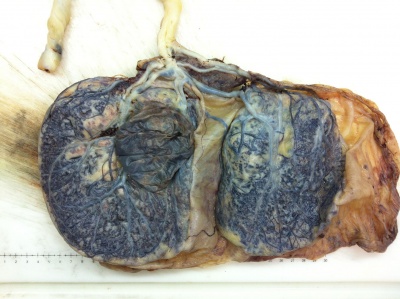 Succenturiate Placenta with Battledore insertion
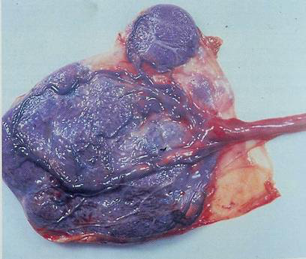 There are many variations and combinations. Have fun expanding your knowledge using google images
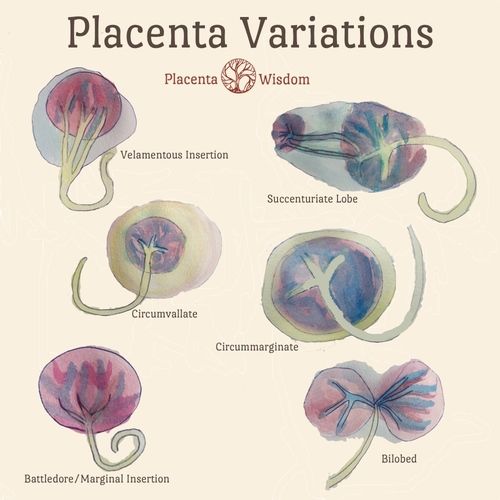 Image sources
Empowered Birth Doula Services - WordPress.com
Derick Mussen Healthcare
MEDizzy
Mamabirth.com
Library.med.utah.edu
www.thehumbledoula.wordpress.com
UNSW Embryology
Memorang
Placenta Wisdom